Pertemuan 14
Materi
Apa itu OpenGL

Sejarah dan Perkembangan OpenGL

Konsep Perangkat Lunak OpenGL

Pemrograman OpenGL menggunakan Visual Studio C++
OpenGL
OpenGL adalah sebuah program aplikasi interface yang digunakan untuk mendefinisikan komputer grafis 2D dan 3D. Program lintas-platform API ini umumnya dianggap ketetapan standar dalam industri komputer dalam interaksi dengan komputer grafis 2D dan juga telah menjadi alat yang biasa untuk digunakan dengan grafis 3D. 
Singkatnya, Open Graphics Library, OpenGL menghilangkan kebutuhan untuk pemrogram untuk menulis ulang bagian grafis dari sistem operasi setiap kali sebuah bisnis akan diupgrade ke versi baru dari sistem.
OpenGL
OpenGL adalah kumpulan standard API (Application Programming Interface) yang menghubungkan software dengan hardware grafis untuk membuat aplikasi 3D secara real time. Intinya OpenGL itu adalah kumpulan library untuk mengakses hardware (GL= graphical library).  
OpenGL mendefinisikan berbagai instruksi untuk menggambar objek, image (umumnya 3D) dan melakukan berbagai operasi terhadap objek-objek tersebut. 
OpenGL tidak mengandung source code, hanya spesifikasi saja. Pembuat GPU (graphical processing unit) seperti NVIDIA, Intel, Samsung dll yang akan membuat implementasi.  Dengan cara ini walaupun GPU diproduksi oleh berbagai produsen dengan berbagai berbagai variasi tipe dan implementasi, semuanya dapat diperintah dengan spesifikasi yang sama.
OpenGL
OpenGL (Open Graphics Library)[3] adalah spesifikasi standar yang mendefinisikan sebuah lintas-bahasa, lintas platform API untuk mengembangkan aplikasi yang menghasilkan grafis komputer 2D maupun3D. 
Antarmuka terdiri dari lebih dari 250 panggilan fungsi yang berbeda yang dapat digunakan untuk menggambar tiga dimensi yang adegan-adegan kompleks dari bentuk-bentuk primitif sederhana. 
OpenGL dikembangkan oleh Silicon Graphics Inc (SGI) pada tahun 1992 dan secara luas digunakan dalam CAD, realitas maya, visualisasi ilmiah, visualisasi informasi, dan simulasi penerbangan. Hal ini juga digunakan dalam video game, di mana bersaing dengan Direct3D on Microsoft Windows platform (lihat vs OpenGL Direct3D). OpenGL dikelola oleh sebuah teknologi konsorsium nirlaba yaitu Khronos Group.
OpenGL
OpenGL (Open Graphics Library) is a cross-language, multi-platform application programming interface (API) for rendering 2D and 3D vector graphics. The API is typically used to interact with a graphics processing unit (GPU), to achieve hardware-accelerated rendering.
OpenGL was developed by Silicon Graphics Inc. (SGI) from 1991 and released in January 1992 and is widely used in CAD, virtual reality, scientific visualization, information visualization, flight simulation, and video games. OpenGL is managed by the non-profit technology consortium Khronos Group.
Sejarah dan Perkembangan
1973: Graphical Kernel System (GKS)

1982: Silicon Graphics (SGI) mengimplementasikan konsep grafik pipeline 3D

1992: OpenGL menjadi platform-independent API 

2002: OpenGL ES The Standard for Embedded Accelerated 3D Graphics
Library OpenGL
OpenGL core library
OpenGL32 on Windows
GL on most unix/linux systems (libGL.a)
OpenGL Utility Library (GLU)
Provides functionality in OpenGL core but avoids having to rewrite code
Links with window system
GLX for X window systems
WGL for Windows
AGL for Macintosh
GLUT
OpenGL Utility Toolkit (GLUT)
Provides functionality common to all window systems
Open a window
Get input from mouse and keyboard
Menus
Event-driven
Code is portable but GLUT lacks the functionality of a good toolkit for a specific platform
No slide bars
Organisasi Perangkat Lunak
application program
OpenGL Motif
widget or similar
GLUT
GLX, AGLor WGL
GLU
GL
X, Win32, Mac O/S
software and/or hardware
Arsitektur OpenGL
geometry
 pipeline
Immediate Mode
Per Vertex
Operations &
Primitive
Assembly
Polynomial
Evaluator
DisplayList
Per Fragment
Operations
Frame
Buffer
CPU
Rasterization
Texture
Memory
Pixel
Operations
Fungsi-fungsi OpenGL
Primitives
Points
Line Segments
Polygons
Attributes
Transformations
Viewing
Modeling
Control (GLUT)
Input (GLUT)
Query
Format Fungsi OpenGL
function name
dimensions
glVertex3f(x,y,z)
x,y,z are floats
belongs to GL library
glVertex3fv(p)
p is a pointer to an array
OpenGL #defines
Most constants are defined in the include files gl.h, glu.h and glut.h
Note #include <GL/glut.h> should automatically include the others
Examples
glBegin(GL_POLYGON)
glClear(GL_COLOR_BUFFER_BIT)
include files also define OpenGL data types: GLfloat, GLdouble,….
Program Sederhana
Generate a square on a solid background
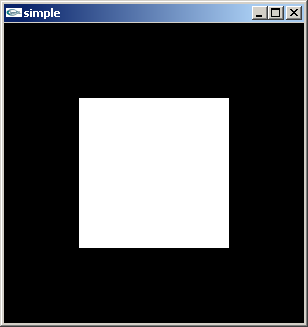 simple.c
#include <GL/glut.h>
void mydisplay(){
      glClear(GL_COLOR_BUFFER_BIT); 
	glBegin(GL_POLYGON);        
		glVertex2f(-0.5, -0.5);        
		glVertex2f(-0.5, 0.5);        
		glVertex2f(0.5, 0.5);        
		glVertex2f(0.5, -0.5);    
	glEnd();
	glFlush(); 
}
int main(int argc, char** argv){
	glutCreateWindow("simple");     
	glutDisplayFunc(mydisplay);    
	glutMainLoop();
}
Event Loop
Note that the program defines a display callback function named mydisplay
Every glut program must have a display callback
The display callback is executed whenever OpenGL decides the display must be refreshed, for example when the window is opened
The main function ends with the program entering an event loop
Defaults
simple.c is too simple
Makes heavy use of state variable default values for
Viewing
Colors
Window parameters
Future OpenGL programs will make the defaults more explicit
Referensi
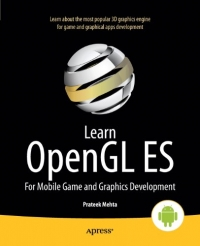 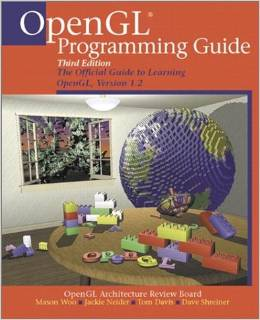 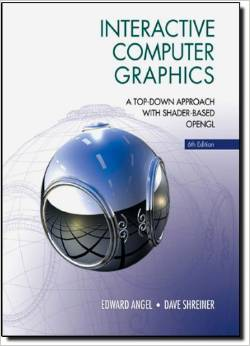 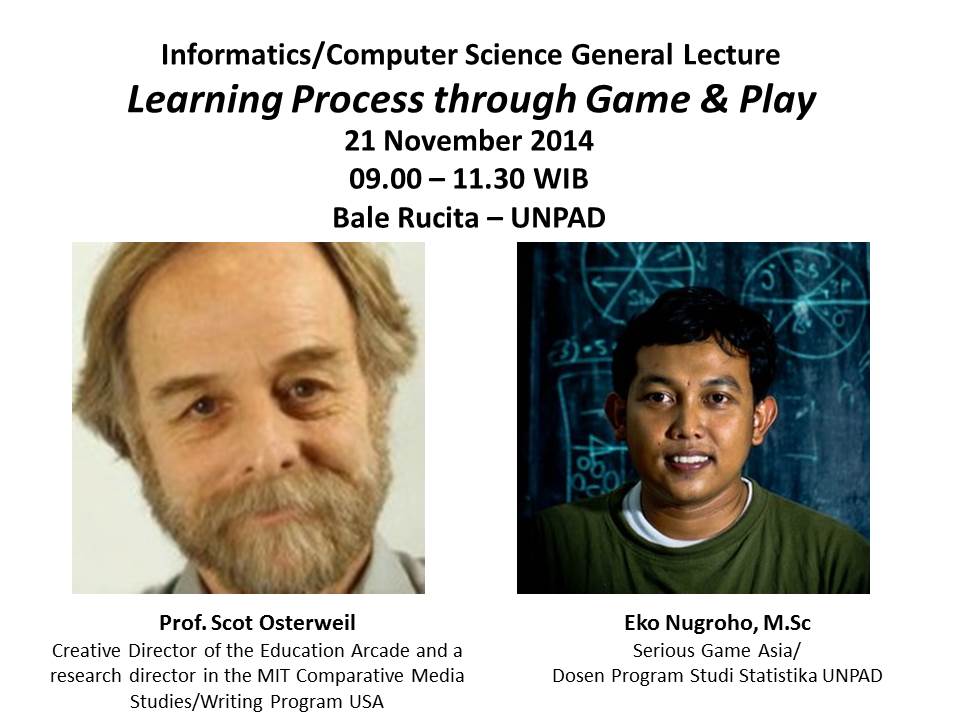 Pemrograman OpenGL pada VS
Resources
Visual Studio
GLUT for Win32 version 3.7.6 as of Nov 8th 2001 (glut-3.7.6-bin.zip)

Preparation
Unzip file glut-3.7.6-bin.zip
Copy (asumsi Visual Studio 2010)
glut.h: ‘C:\Program Files (x86)\Microsoft Visual Studio 10.0\VC\include\GL\’
glut32.lib: ‘C:\Program Files (x86)\Microsoft Visual Studio 10.0\VC\lib\’
glut32.dll: ‘C:\Windows\System32\’

Catatan: untuk windows 64 bit, letakkan glut32.dll pada ‘C:\Windows\SysWOW64\’
Langkah-langkah Dasar
Buka Visual Studio buat project baru dengan template C++, Win32 Console Applications, Isi Foldernya, Next, Empty Project
Add New Item Source File C++ File, beri nama filenya
Ketikan program OpenGLnya
Tambahkan alamat include dan lib OpenGL pada properti proyeknya
Kompilasi programnya
Dalami konsep dan sistem koordinat OpenGL dengan menganti nilainya dan juga menambah vertexnya
Contoh: Buat papan catur, papan halma, papan monopoli, objek: mobil, komputer, logo, ruang 3D, dll.
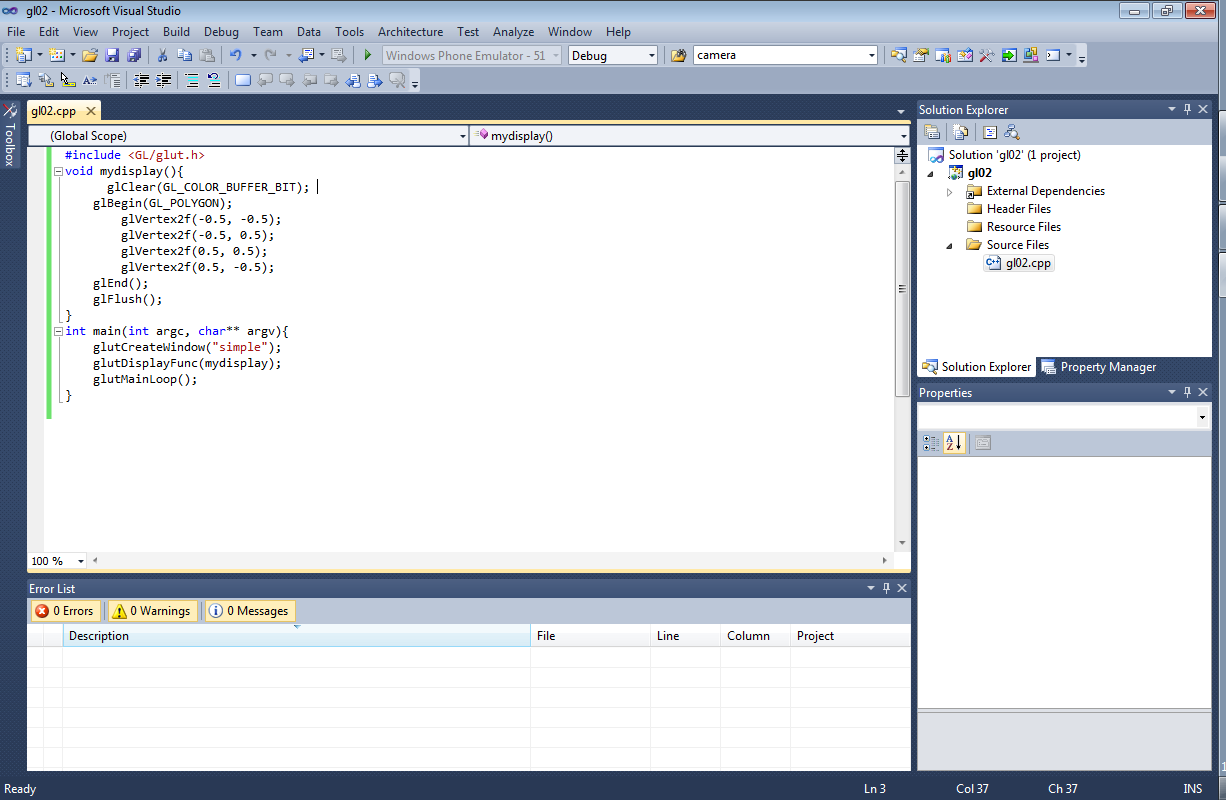 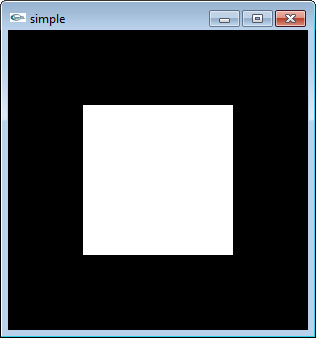